PROPRIETA’ DEL GRAFENE PER LA PROSSIMA GENERAZIONE DI DISPLAY  CON SUPPORTO FLESSIBILE
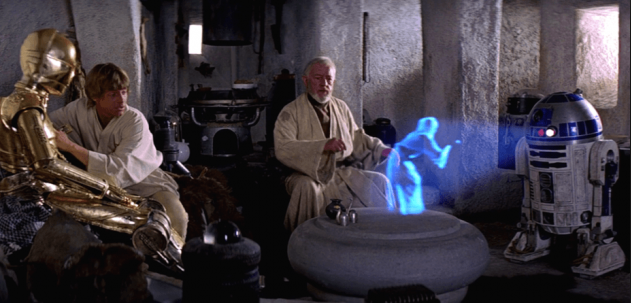 Un po’ di storia …
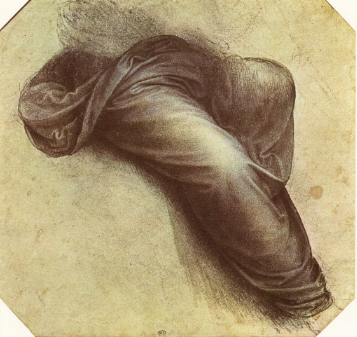 1947-1958  struttura  a bande 
                     singolo piano di grafite
1986 (Boehm) termine “grafene”
idrocarburi aromatici policiclici
1999  prime isole di grafite allo stato libero
2004 (Geim e Novoselov)   “scotch-tape”: cristalli 2D continui di alta qualità
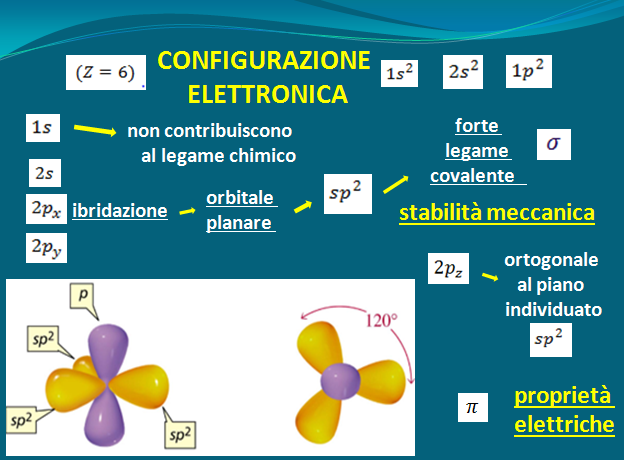 CONFIGURAZIONE 
ELETTRONICA
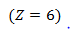 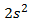 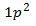 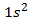 non contribuiscono  
al legame chimico
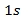 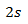 forte 
legame 
covalente
stabilità 
meccanica
orbitale 
planare
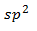 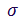 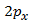 ibridazione
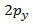 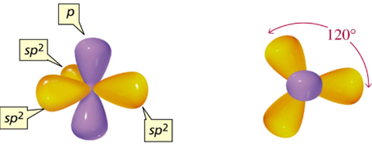 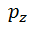 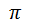 proprietà 
elettriche
ALLOTROPI  DEL  CARBONIO
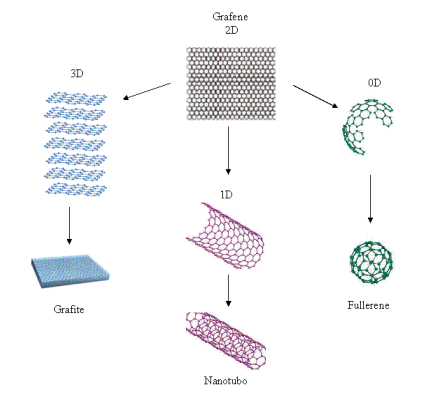 Grafite 3D

Grafene  2D

Nanotubi 1D

Fullerene 0D
RETICOLI  DI  BRAVAIS
spettro di energia 
degli orbitali
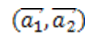 cella unitaria
due atomi di carbonio
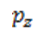 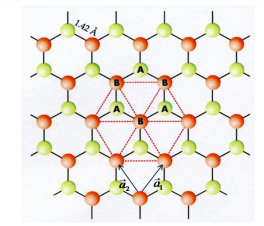 banda di valenza
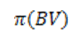 banda di conduzione
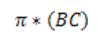 BANDE DI CONDUZIONE  
BANDE DI VALENZA
piena
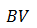 orbitali          contributo: 1 elettrone
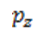 vuota
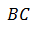 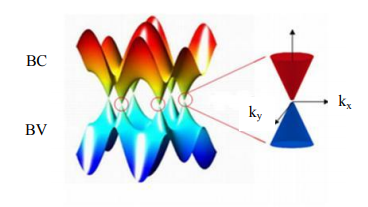 simmetriche 
rispetto 
all’energia 
di Fermi
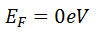 PUNTI DI DIRAC
proprietà del sistema 
in due punti della
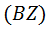 vertici esagono Brillouin
semiconduttore 
con energy gap nullo
traslazione del livello di Fermi
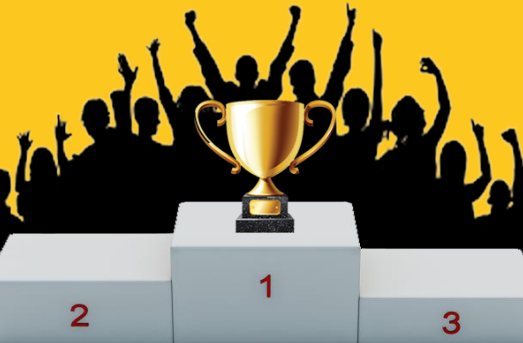 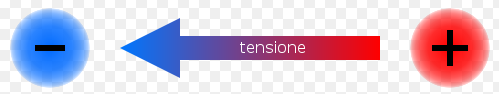 inversione dei 
portatori di carica
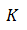 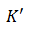 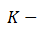 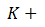 gli altri punti quattro equivalenti a questa coppia 
e collegati a questi da vettori del reticolo reciproco
LIVELLI  DI  FERMI
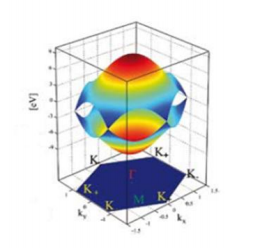 Nei punti in cui le 
bande sono a contatto 
non vi è energy gap
Grafene: semiconduttore 
con energy gap nullo
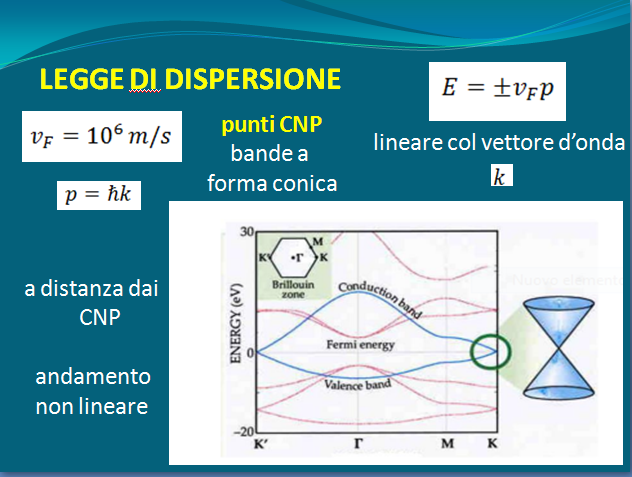 LEGGE DI DISPERSIONE:   andamento lineare 
                                                         con il vettore d’onda
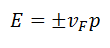 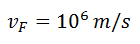 punti CNP: bande a forma conica
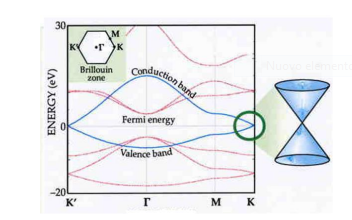 PARTICELLE DI DIRAC
gli elettroni degli orbitali 
interagendo con il potenziale periodico 
del reticolo cristallino
danno origine a quasi-particelle prive di massa
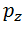 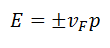 spettro energetico di particelle con massa nulla 
e velocità di propagazione
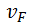 Particelle Dirac          Particelle ultra-relativistiche
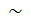 possibilità di osservare ed analizzare a basse energie
fenomeni tipici della QED 
inversamente proporzionali alla velocità della luce
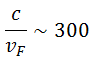 grafene         due ordini di grandezza più intensi
COSTANTE  
STRUTTURA 
FINE
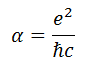 accoppiamento tra la luce 
  ed elettroni relativistici
interazioni tra elettroni 
più forti che nei metalli
minore schermaggio 
di elettroni nel grafene
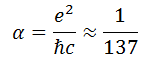 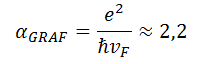 HAMILTONIANA NEI PUNTI DI DIRAC – K’
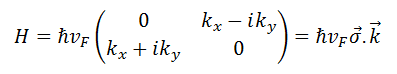 Matrice di Pauli in 2D
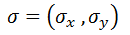 Momento delle 
quasi-particelle in 2D
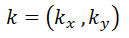 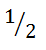 hamiltoniano di Dirac per particelle di spin
in cui la velocità della luce è sostituita da
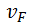 ENERGIA  DI  HOPPING
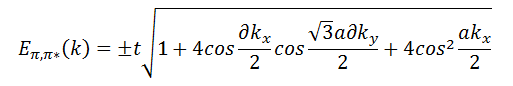 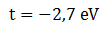 sovrapposizione orbitali pz su due atomi primi vicini
approssimazione di “tightbinding”
funzione d’onda centrata sul sito dell’atomo di carbonio
solo le interazioni tra atomi primi vicini
CHARGE NEUTRALITY POINT
Stati con energia negativa
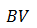 Stati con energia positiva
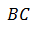 Fisica del grafene
spettro di energia  
   massimo di BV 
    minimo di BC
Punti a carica neutra
corrispondono ai sei vertici 
       dell’esagono della 
         zona di Brillouin
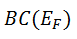 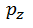 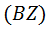 DESCRIZIONE  DI  BLOCH 
PER LA STRUTTURA A BANDE
Valori di energia: autovalori dell’ hamiltoniano
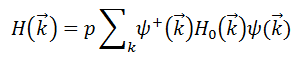 hamiltoniana a meno dei fattori costanti
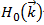 operatore di creazione 
dello spinore relativo 
agli elettroni dei siti A e B
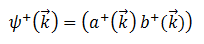 Approssimazione BORN-OPPENHEIMER
elettroni e fotoni 
       nel vuoto
interazione tra i fermioni di Dirac 
 e le vibrazioni del reticolo (fononi)
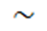 - moto degli elettroni più veloce di quello dei nuclei
- elettroni reagiscono rapidamente a un c.e. esterno
  risposta al moto dei fononi: adiabatica
fenomeni            indipendenti
propagazione dei fononi: è legata alla 
creazione di coppie elettroni–lacune
non c’è indipendenza ma accoppiamento elettroni–fononi
ipotesi adiabatica Born-Oppenheimer: non più valida
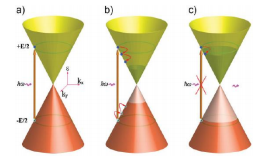 TRASPORTO 
  BALISTICO 
  BIPOLARE
inversione dei 
portatori di carica 
in relazione alla 
tensione applicata
perfezione del cristallo
mobilità dei portatori di carica
struttura delle bande
concentrazione di elettroni o lacune 
    spostamento del livello di Fermi
campo elettrico
semi-metallo        conduttore con un solo tipo di portatori
Modello 2D struttura 
a bande del metallo
Livelli di Fermi
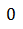 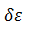 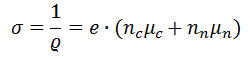 stati misti con entrambi 
i tipi di portatori
Conducibilità metallo
concentrazioni
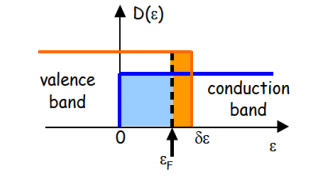 mobilità
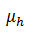 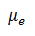 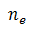 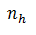 Densità degli stati in
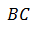 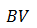 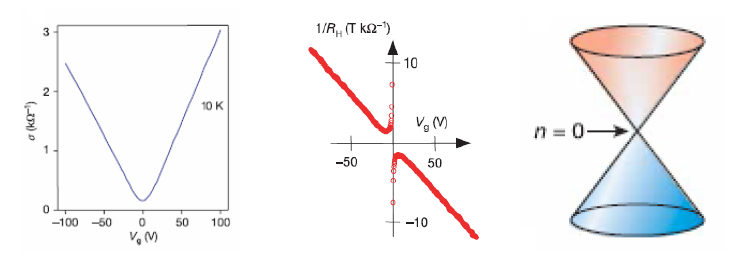 Concentrazione 
dei portatori 
nel 
punto di Dirac
Conducibilità 
del grafene
Resistenza 
di Hall
EFFETTO HALL QUANTISTICO
(1980 )
quantizzazione conducibilità (o resistività)
componente longitudinale 
conducibilità elettrica: 
si annulla
Sistema bi-dimensionale 
di elettroni 
in un campo magnetico
componente trasversa 
conducibilità elettrica: 
quantizzato
indipendente dalla temperatura 
tra 4 Kelvin e 100 kelvin
CONDUCIBIILITA’
conducibilità di campo nullo: valore minimo proporzionale 
                                                        al quanto di conducibilità 
                                                         (costanti fondamentali)
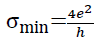 gradini equispaziati 
continui anche in CNP 
inversione portatori 
crescente al variare 
della concentrazione
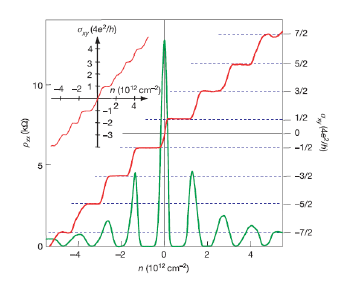 plateaux teorici
     2D (attesi)
shift
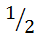 conducibilità
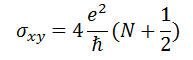 N: indice Landau
4: spin e degenerazione di valley
Sistema bi-dimensionale di fermioni 
in un campo magnetico B
LIVELLI LANDAU: valori quantizzati dell’energia
caso non relativistico: oscillatore armonico
frequenza 
di ciclotrone
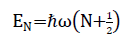 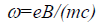 per il grafene le particelle di Dirac 
sono assimilabili a fermioni relativistici
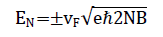 segno elettroni               segno  buche
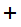 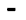 PROPRIETA’  OTTICHE
Geim e Novolosev: microscopio ottico
Teoria quasi-particelle Dirac
materiale di spessore atomico che risulta visibile
Conduttanza ottica 
(alta frequenza o dinamica)
dipende dalla frequenza
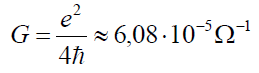 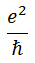 valore minimo proporzionale 
al “quanto” della conducibilità
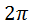 costanti fondamentali
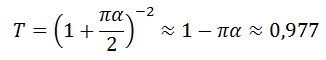 trasmittanza
ind. 
dalla 
frequenza
assorbimento
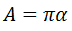 riflettanza
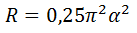 radiazione incidente: 
lunghezza d’onda nella regione 
dello spettro tra infrarosso e visibile
luce incidente che attraversa uno strato atomico
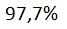 sorprendente 
e 
controintuitivo
radiazione assorbita
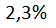 RIFLETTANZA
il contributo all’assorbimento da parte 
delle transizioni all’interno 
delle bande è trascurabile
La riflettanza della luce incidente nel VIS             
risulta                           
                            e può raggiungere                                    
il             per 10 strati
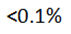 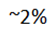 a frequenze più alte l’assorbimento 
può superare anche il 10%
4 mm di grafite       10 milioni di strati di grafene
isolamento del singolo strato atomico
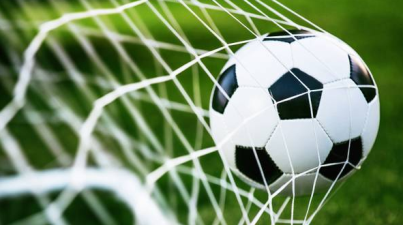 il grafene diventa visibile 
al microscopio ottico 
se disposto su un wafer di  
coperto da un sottile 
strato di ossido di silicio
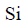 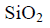 reso visibile dalla variazione 
del cammino ottico 
del raggio luminoso 
introdotta dallo strato di ossido
TEORIA DI FRESNEL
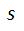 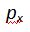 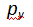 formano forti legami covalenti
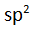 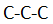 ogni atomo 
   si sovrappone  
ai tre atomi vicini
BANDA DI VALENZA (piena)
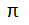 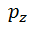 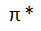 BANDA CONDUZIONE (vuota)
tre dei quattro elettroni di valenza 
           in ogni atomo di Cb formano legami
(singolo)
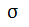 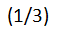 il quarto elettrone forma                del legame              con il vicino
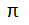 legami Cb-Cb ordine
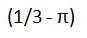 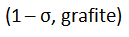 senza un “INCOLLAGGIO” chimico nella direzione-c
le interazioni fuori del piano sono estremamente deboli
propagazione delle cariche elettriche e del vettore termico
conduttività termica ed elettrica 
 fuori del piano << rispetto all’interno
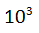 rigidità meccanica del foglio atomico di grafite
a differenza del legame interplanare estremamente debole
che rende facilmente possibile la separazione dei piani della grafite 
ed è all’origine della tecnica di microesfoliazione meccanica
MODULO DI YOUNG
C–C: si instaura nel piano in seguito all’ibridazione sp2 
             tra un orbitale        e due orbitali
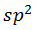 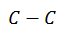 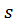 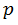 più forte tra tutti i legami chimici
rapporto tra il tensore 
della tensione meccanica 
applicata al materiale 
(tensore di stress) 
e quello della deformazione
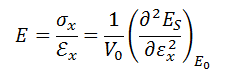 esprime la misura della rigidità di un solido
caratteristica propria di ogni materiale 
dipende dalle forze interatomiche
CONDUCIBILITA’ TERMICA
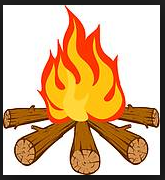 - miniaturizzazione
- crescente densità di integrazione
- velocità di clock nei circuiti integrati
limitazione delle prestazioni
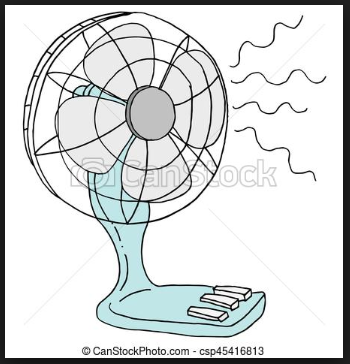 - materiale dalle dimensioni atomiche 
 elevato livello di integrazione 
   nella tecnologia CMOS 
- rapida dissipazione del calore
Guerre Stellari: Swinburn University
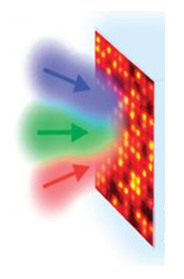 luce attraversa i pixel di un 
display olografico digitale 
deviata 
indice di rifrazione del materiale
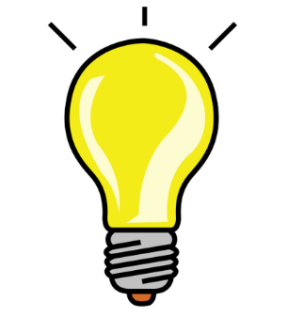 immagine 3D fluttua 
nello spazio sopra il display
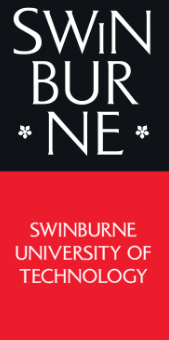 impulsi laser per modificare 
indice di rifrazione di pixel 
di ossido di grafene 
(ordine dei nanometri)
Min Gu e Xiangping Li
OSSIDO DI GRAFENE
Materiale analogo al grafene 
con atomi di ossigeno aggiuntivi:
dispositivi 
trasparenti e flessibili
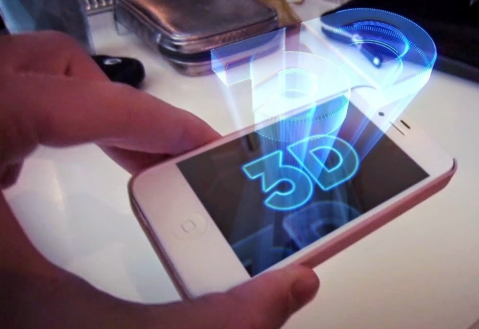 nano-dimensioni dei pixel 
possibilità di cambiare 
l'indice di rifrazione
immagini 3D con un 
ampio angolo di visione
52° > schermi olografici a cristalli liquidi
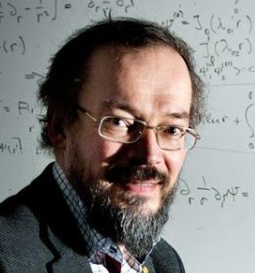 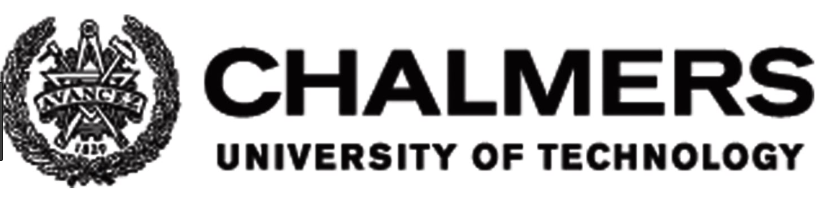 Prof. Jari Kinaret
"Tecnologie future ed emergenti" (FET) 
Orizzonte 2020
126 gruppi di ricerca
17 paesi europei
Nuovi paradigmi computazionali e applicazioni 
(retina artificiale)
elettronica, spintronica, fotonica, plasmonica e meccanica
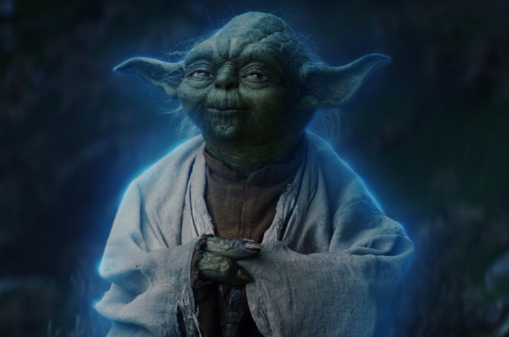 THE END